Die Bewegungssteine XL
DIE BEWEGUNGSSTEINE XL
WO SIND DIE MATERIALIEN/INFORMATIONEN ZU FINDEN?
WARUM DIE BEWEGUNGSSTEINE XL UMSETZEN?
WAS SIND DIE BEWEGUNGSSTEINE XL?
01
04
02
03
05
WIE SIND DIE BEWEGUNGSSTEINE XL ENTSTANDEN?
WAS WIRD ZUR VERFÜGUNG GESTELLT?
Was sind die bewegungssteine xl?
Baukasten für Outdoor-Trainingsanlagen für kommunale Parks und auf öffentlichen Grünflächen

Bewegungsstationen bestehend aus unterschiedlich großen Findlingen für ein Kraft-, Koordinations- und Ausdauertraining

Konzept, welches individuell angepasst werden kann

Informationstafeln mit den Übungsbeschreibungen und QR-Code zu den zugehörigen Übungsvideos
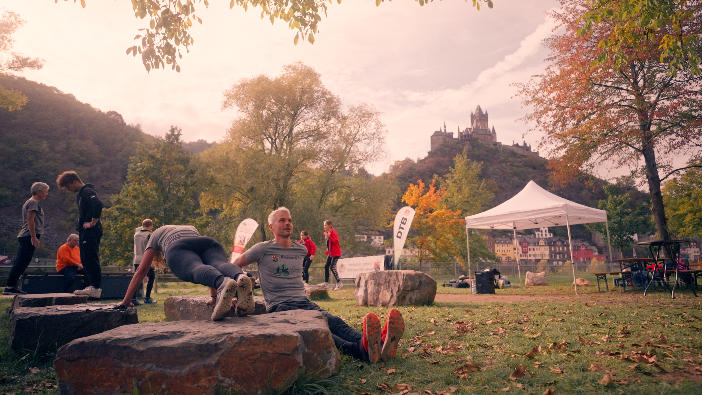 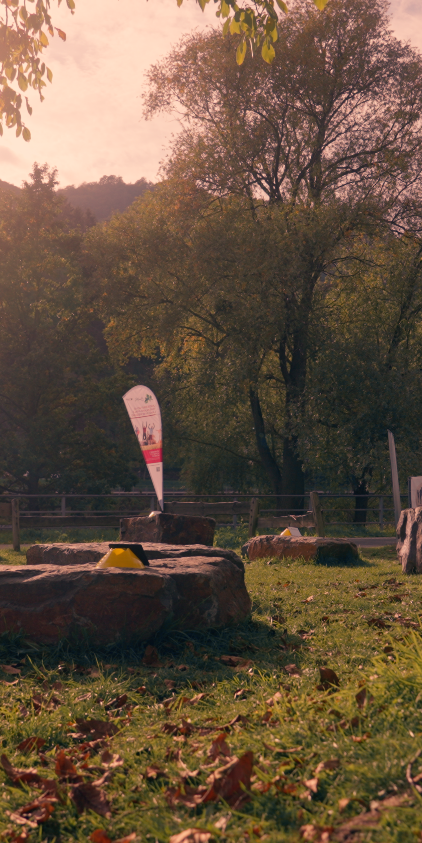 WIE SIND DIE BEWEGUNGSSTEINE XL ENTSTANDEN?
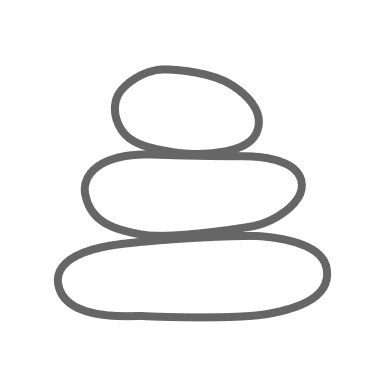 BEWEGUNGSSTEINE S

Bewegungsmotivator für die Hosentasche
Niederschwellige und unverbindliche Animation zu Bewegung
Handflächengroße Steine werden kreativ gestaltet
Verschiedene Bewegungsaufgaben
Zum Suchen, Finden und Weiterbewegen motivieren


BEWEGUNGSSTEINE M

Flexibler und individueller Bewegungsparcours
-    Platzierung der Steine an einem festen Ort
-    Verschiedene Ausführungen der Übungen
FITNESS-LOCATIONS


Kommunales Präventionsprojekt in Kooperation mit der BARMER
Robuste Outdoor-Trainingsanlagen mit Edelstahl-(/Stahlkonstruktionen)
Niederschwellige und kostenlose Outdoor-Trainingsmöglichkeit
Bestehend aus zwei Hauptmodulen: dem Fitness-HotSpot und dem Fitness-Trail.
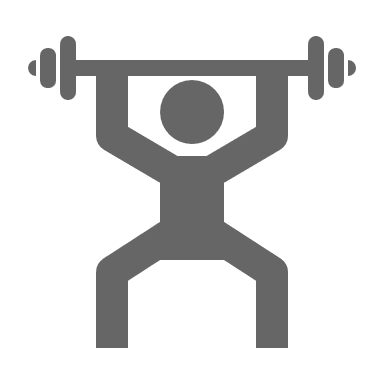 [Speaker Notes: - Animieren zur Umsetzung in der eigenen Kommune im Verein]
Wer ist an den Bewegungssteinen XL beteiligt?
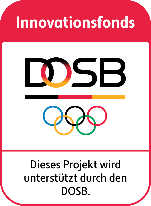 Gefördert durch den Innovationsfonds des DOSB bis Ende 2022

Der DTB errichtet in Kooperation mit dem TV Cochem und der „Landesinitiative Rheinland-Pfalz - Land in Bewegung“ einen Modellstandort in Cochem am Moselufer

Das Konzept soll nun an die Kommunen weitergegeben werden
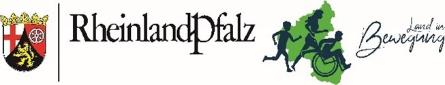 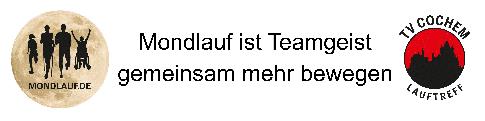 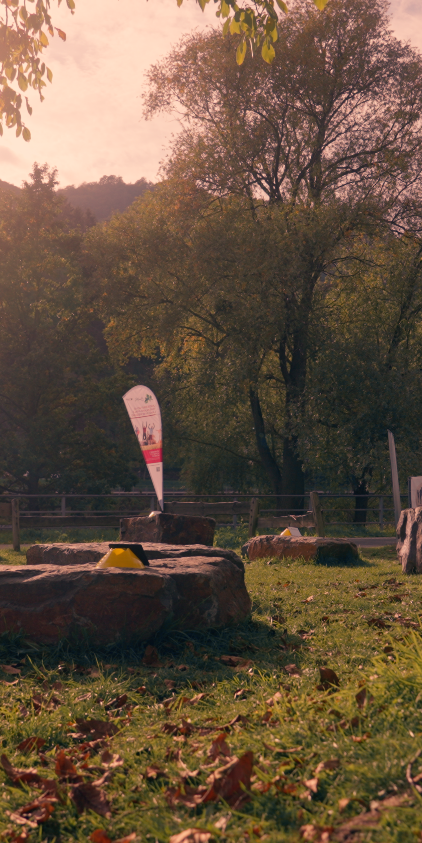 Warum die Bewegungssteine XL umsetzen?
Niederschwellige Bewegungs- und Trainingsgelegenheit schaffen

Verwendung von überwiegend Naturmaterialien

Den Blick zur Identifizierung und Nutzung von Trainingsgelegenheiten im Alltag schulen

Aufzeigen, dass Spaziergänge/Wanderungen durch Bewegungspausen abwechslungsreich gestaltet werden können

Den Vereinen ein Konzept an die Hand geben, um dieses den Kommunen vorzustellen, das relativ einfach umzusetzen ist

Bewegungsverhältnisse der Stadt/Kommune verbessern
[Speaker Notes: - Animieren zur Umsetzung in der eigenen Kommune im Verein]
die bewegungssteine xl - konzeptgestaltung
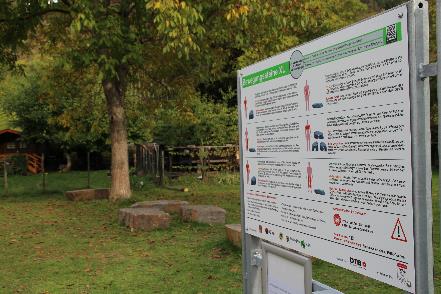 Sechs Einzelmodule, aus acht großen naturbelassenen Findlingen

Jedes Modul spricht unterschiedliche Muskelgruppen an

Module sind individuell an den Standort anpassbar

Eine individuell anpassbare Informationstafel zeigt die Übungen auf 

Ein QR-Code auf der Tafel leitet weiter zu den entsprechenden Übungsvideos
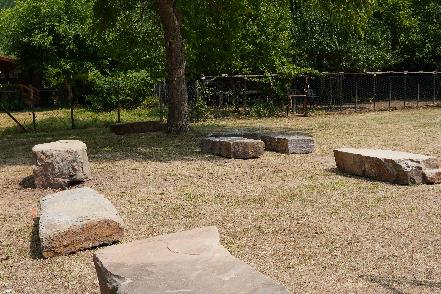 Was wird zur verfügung gestellt?
Handlungsleitfaden & 
Quick Guide
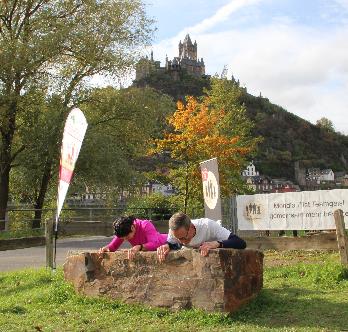 Vorlagen für pressemitteilungen, 
News etc.
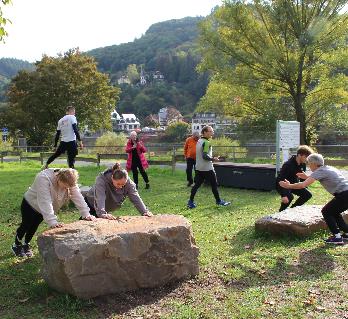 Schild mit übungsbeschreibungen und QR-Code, individuell anpassbar
Übungsvideos und Trailer
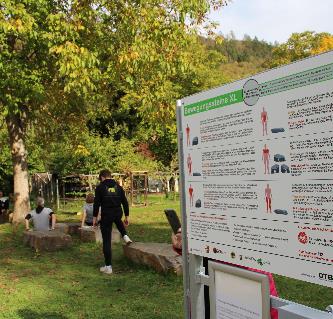 Kommunikationsmaterial
Vorlagen für Instagram, Facebook und Co.
Wo sind die materialien/informationen zu finden?
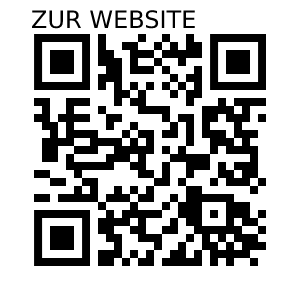 Zu finden auf der Website: https://www.dtb.de/bewegungssteine-xl